BIBLIOTHÈQUE GRAPHIQUE
À disposition pour vos créations bureautiques, copier-coller !
Juin 2019 – V2#workinprogress
1 – LOGOS IUT
LOGO | IUT
2 – MOTIFS UA
MOTIF UA
MOTIF UA
MOTIF UA
3 – COULEURS       ET FORMES
PALETTE DE COULEURS | Couleurs identitaires (RVB)
Blanc
Noir
Bleu UA
PALETTE DE COULEURS | Couleurs complémentaires (RVB)
TC
CS
GEII
GB
GMP
GEA
IUT
FORMES | Couleurs complémentaires
4 – FLÉCHAGE
FLÉCHAGE | Institutionnel
FLÉCHAGE | Créatif
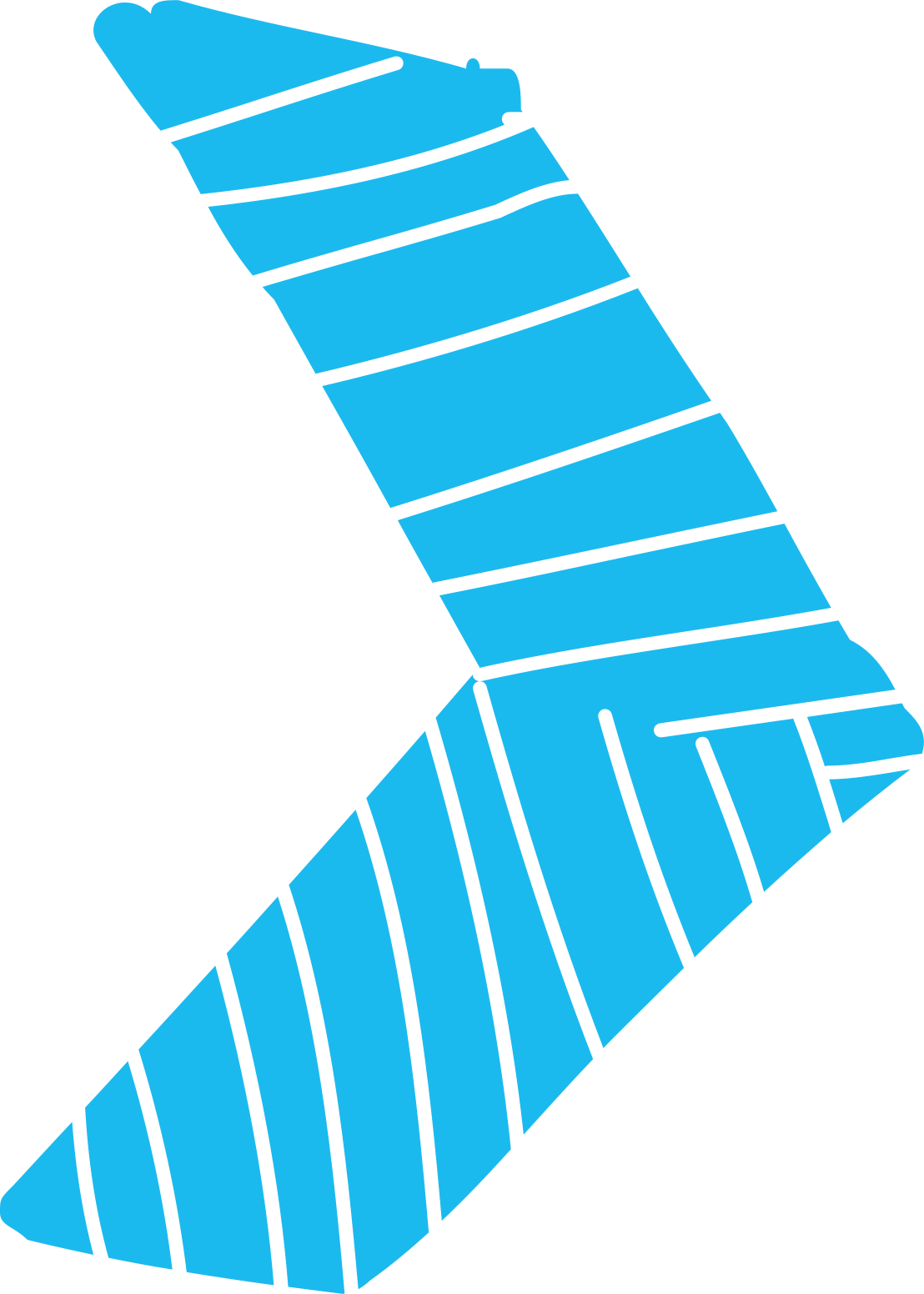 5 – PICTOS ET        ILLUSTRATIONS
PICTOS ET ILLUSTRATIONS
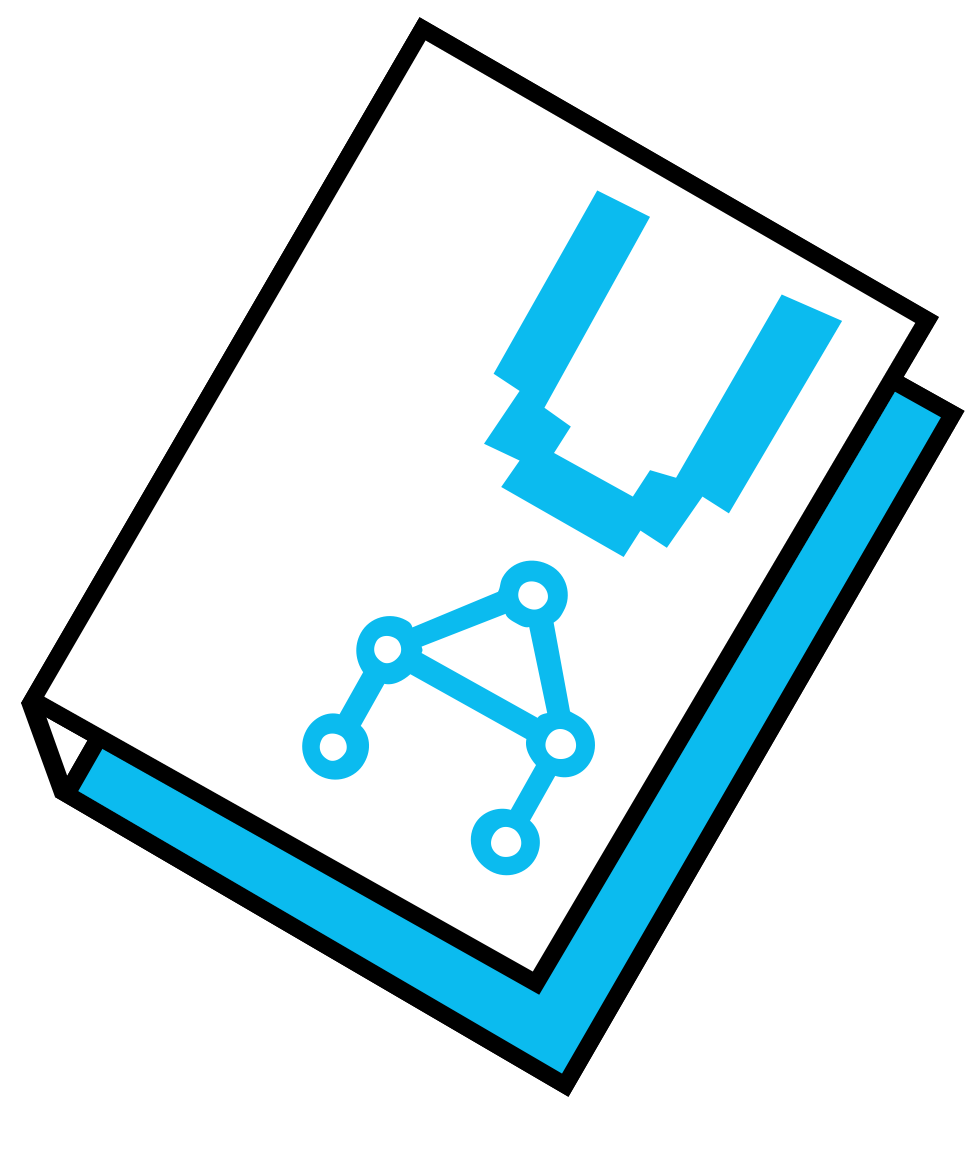 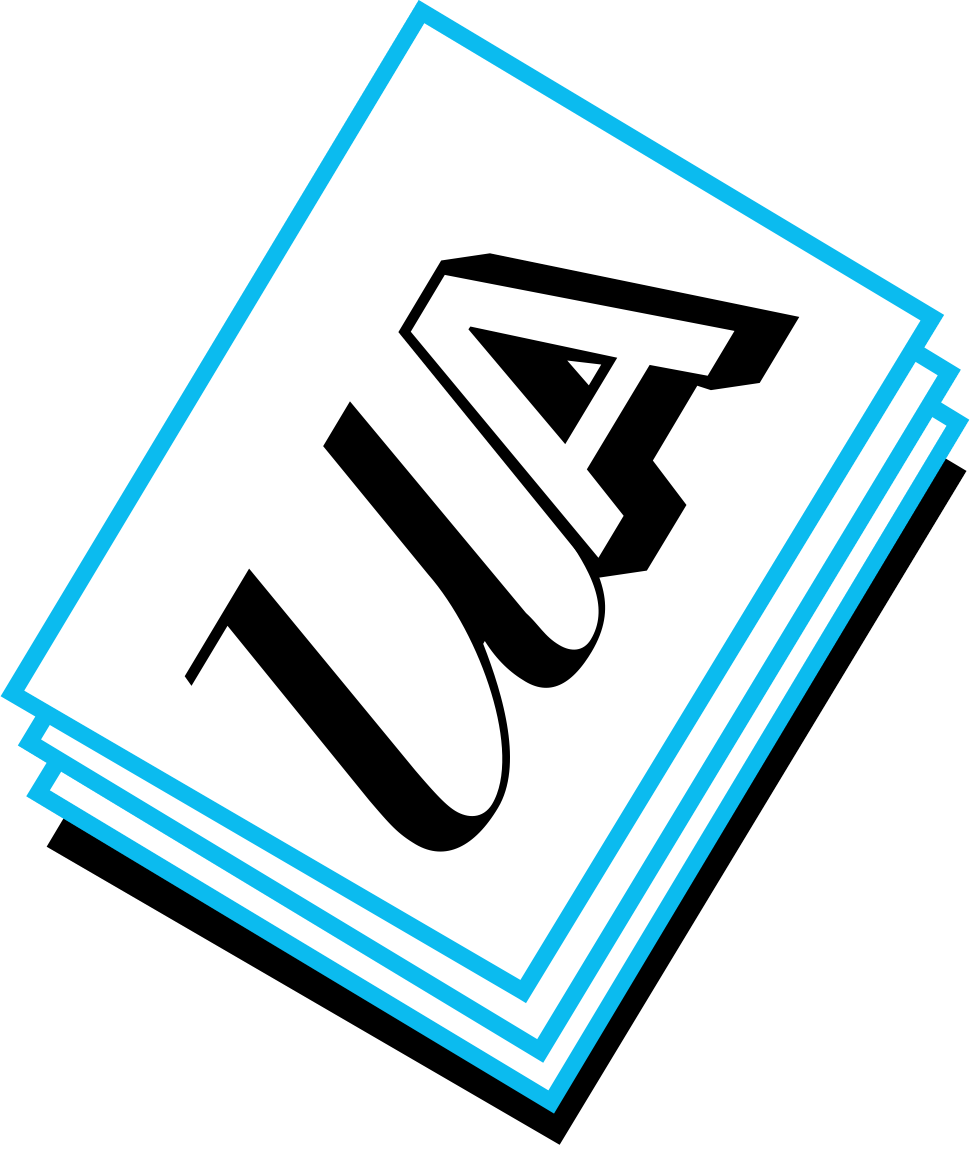 PICTOS ET ILLUSTRATIONS
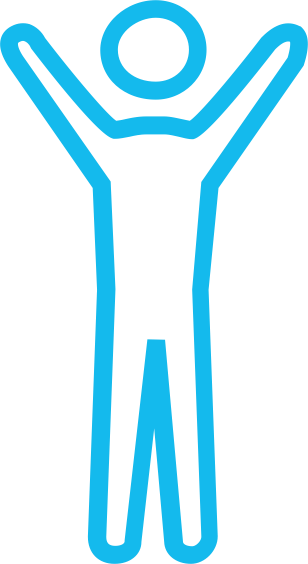 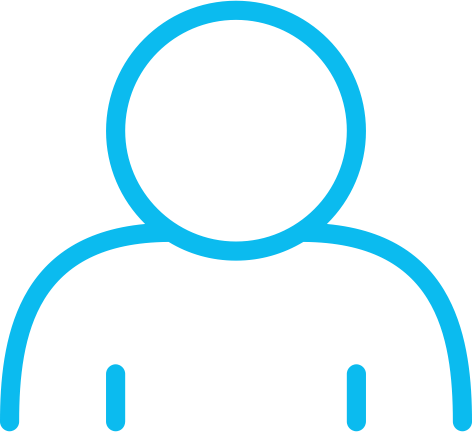 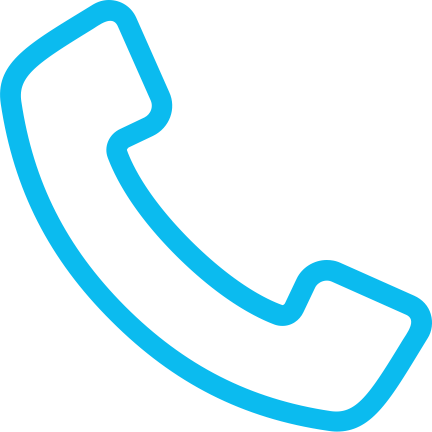 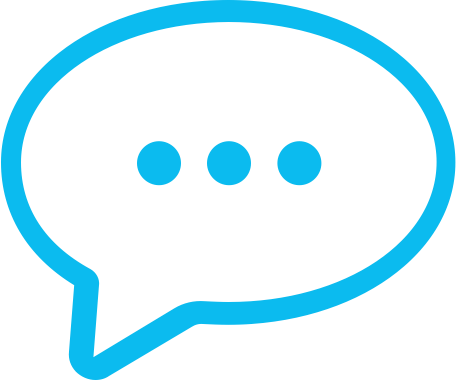 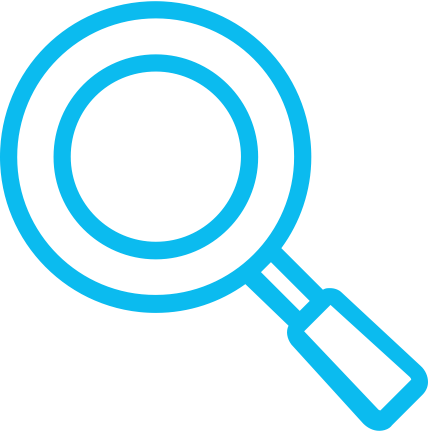 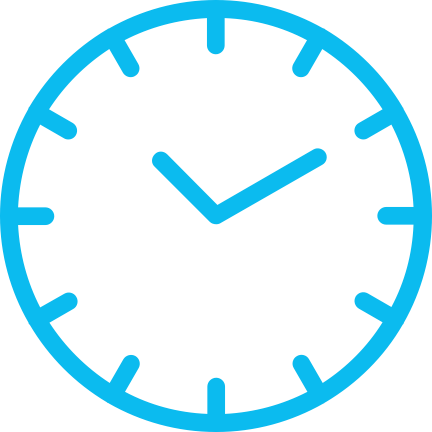 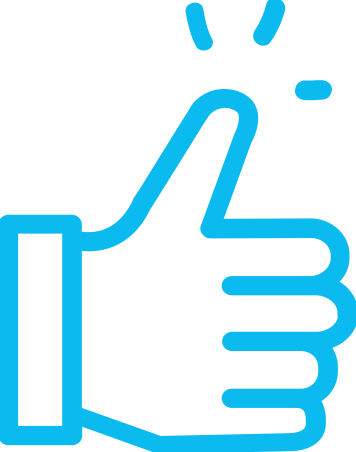 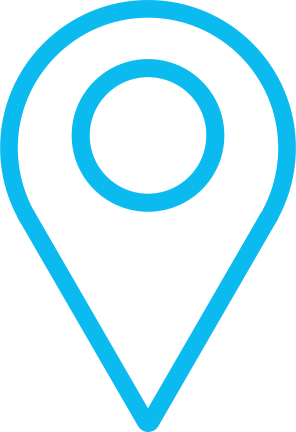 6 – MESSAGES        PRÉDÉFINIS
MESSAGE PRÉDÉFINIS
7 – SITE WEB       ET  RÉSEAUX      SOCIAUX
SITE WEB ET RÉSEAUX SOCIAUX